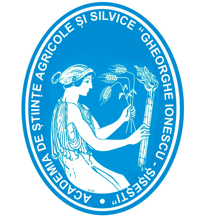 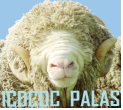 CONFERINȚA NAȚIONALĂ “ANIVERSAREA ICAR”
Ediția IV – 29 mai 2025
RESEARCH ON THE EVOLUTION OF THE MAIN GENETIC FACTORS IN THE NEW BIOLOGICAL CREATIONS FROM 
R.D.I.S.G.B. PALAS CONSTANTA
Authors: Dr. Ing. Zamfir Camelia Zoia, Dr.ing. Vicovan Petru Gabriel, Dr. ing. Radu Raducu, Dr.ing. Vicovan Adriana, 
Dr. ing. Enciu Ana, Dr. med. vet. Nadolu Dorina, Dr.ing. Nicolescu Alina Narcisa
INTRODUCTION

          The Palas Merino breed, a mixed wool-meat breed, considered the most valuable autochthonous sheep breed created by scientific research in the field, was the basis for the creation of three new sheep breeds through crossbreeding with imported specialized breeds: the Palas Milk Breed, the Palas Meat Breed and the Palas High Prolificay Breed, breeds that have been homologated in Romania in the last 15 years.
          These breeds are part of the national genetic heritage, they are bred at the R.D.I.S.G.B. Palas Constanta and they annually supply breeding animals with high breeding value for the improvement of meat and milk production in sheep farms in the country.
           In terms of effective size, they are relatively small in number, and a breeding management is followed that leads to the preservation of their genetic structure, keeping the inbreeding below 1% per generation.

.
MATERIAL AND METHODS

        The research was carried out on three breeds of sheep, specialized for milk, meat and high prolificacy, certified as new breeds and bred at the Institute. 
         On the basis of the pedigrees of the generations, the values of the main indicators on which genetic stability depends were determined:
     degree of reproductive isolation 
     inbreeding 
     genetic similarity to the founding breeds
RESULTS
Evolution of inbreeding level in different time periods
The coefficient of reproductive isolation (R.I.C.)
The reproductive isolation coefficient (RIC) value for the 3 new sheep breeds is +1.
 Total reproductive isolation is confirmed.
The level of inbreeding per generation of less than 1% shows the appropriate level of inbreeding.
Genetic similarity with founder breeds (%).
Palas Milk Breed- at present is genetically 55% similar to the Friesian, 35% to the Palas Merino and 10% to the Awassi.
 Palas Meat Breed – genetic similarity is 60% with Ile de France and 40% with the Palas Merino breed .
 Palas High Prolificacy  Breed- is most genetically similar to the Romanov breed (39.07%), then to the Palas Merino breed (28.13%), to the Friesian breed (15.63%), to the Border Leicester breed (9.36%), to the Ile de France breed (6.25%) and to the Finnish Landrace (1.56%).
CONCLUSIONS

 Sheep breeds created at the R.D.I.S.G.B. Palas Constanta meet the requirements to be included in the purebred category.
 Genetic evaluation of newly created breeds by calculating specific indicators certifies a proper genetic stability.
 Dissemination of genetic progress of new breeds to commercial farms has shown very positive results.